DOJRZAŁOŚĆ SZKOLNA WARUNKIEM POWODZENIA W NAUCE
Anna Konarska-Bogdan
Dojrzałość szkolna to gotowość dziecka do rozpoczęcia systematycznej nauki, 
to gotowość do wejścia 
w nowe obowiązki i nowe środowisko. Pojęciem tym określa się zarówno dojrzałość fizyczną, umysłową i społeczno- emocjonalną.
Dojrzałość fizyczna
ogólna sprawność
  ruchowa dziecka
 sprawność narządów
  zmysłów
 sprawność narządów
  artykulacyjnych
 koordynacja i sprawność
  ruchowa
 odporność na choroby 
  i zmęczenie
Na co warto zwrócić uwagę?
Czy dziecko lubi zabawy ruchowe?

Czy chętnie uczestniczy w zespołowych grach ruchowych?

Czy jest w stanie zachować określoną pozycję przez jakiś czas  (spokojnie stać, siedzieć)?

Czy dziecko dobrze widzi i słyszy?

Czy męczy się szybciej niż rówieśnicy?
Jak rodzic może wspierać rozwój fizyczny dziecka?
Zapewnić dziecku odpowiednią ilość ruchu, najlepiej na świeżym powietrzu.

Stwarzać okazje do spotkań 
   z rówieśnikami, gier i zabaw zespołowych.

Nie lekceważyć sygnałów,                     które mogą świadczyć o tym,                    że dziecko źle widzi lub słyszy.
Dojrzałość umysłowa
Przejawia się w zainteresowaniu nauką, zwłaszcza czytaniem, pisaniem, liczeniem, zaciekawieniem zjawiskami zachodzącymi                w najbliższym otoczeniu.
W rozwoju umysłowym dziecka istotne są:
uwaga
mowa
myślenie
pamięć
Jak rodzic może wspierać rozwój myślenia u dziecka?
Proponować dziecku gry planszowe.

Nie wyręczać, dać dziecku szansę, aby samo znalazło rozwiązanie problemu.

Proponować gry/zabawy, polegające na tworzeniu grup tematycznych (np. dzielenie obrazków na grupy: zwierzęta, rośliny itp.)
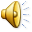 Jak rodzic może wspierać rozwój mowy u dziecka?
Jak najwięcej rozmawiać z dzieckiem.

Słuchać tego, co dziecko ma do powiedzenia.

Czytać dziecku książki.

Zachęcać dziecko do opowiadania o tym,              co usłyszało, co je zainteresowało.

Zwracać uwagę na poprawność artykulacyjną mowy dziecka.
Dojrzałość emocjonalno - społeczna
Dziecko dojrzałe społecznie:
prawidłowo nawiązuje kontakty 
    z rówieśnikami i dorosłymi
potrafi współżyć w zespole
przestrzega reguł życia w zbiorowości
jest zdyscyplinowane, samodzielne
rozumie proste sytuacje społeczne
adaptuje się w nowym środowisku
Jak rodzic może wspierać rozwój społeczny dziecka?
Dawać dziecku jak najwięcej okazji do kontaktów 
    z rówieśnikami.

Stwarzać dziecku okazje do radzenia sobie 
   w różnych sytuacjach społecznych.

Inspirować dziecko do zachowań prospołecznych (działania na rzecz innych).

Rozmawiać z dzieckiem o jego uczuciach związanych z przeżytymi sukcesami oraz porażkami.
Dojrzałość emocjonalno - społeczna
Dziecko dojrzałe emocjonalnie:
panuje nad emocjami, kontroluje je
reaguje adekwatnie do sytuacji (bez wybuchu agresji ,bez płaczu, lękliwości)
odczuwa więź ze swoją grupą, z panią 
prawidłowo reaguje na pozytywne lub negatywne uwagi
Jak rodzic może wspierać rozwój emocjonalny dziecka?
Mieć czas dla dziecka.             
Rozmawiać z nim o uczuciach.
Uwrażliwiać dziecko na potrzeby i uczucia        innych osób poprzez rozmowy oraz prezentowanie właściwych postaw społecznych.
Powierzać dziecku obowiązki                                   i odpowiedzialne zadania (dostosowane do wieku).
Rozbudzać w dziecku ciekawość poznawczą poprzez bogactwo doświadczeń intelektualnych                    i kulturalnych... (książki, wystawy, kino,       teatr i in.).
Wpływ innych czynników        na dojrzałość szkolną
Czynniki indywidualne 

Czynniki środowiskowe 
warunki materialne 
warunki kulturalne 
warunki społeczno – psychologiczne
Dziecko dojrzałe do nauki szkolnej potrafi:
powiedzieć, jakie ma imię i nazwisko, ile ma lat, gdzie mieszka, opowiedzieć o pracy rodziców
narysować rysunek postaci ludzkiej: postać jest kompletna, części ciała są proporcjonalne do całości, części ciała są rozmieszczone właściwie
obchodzić się z przyborami do rysowania, malowania, pisania; nie wychodzić poza linie kolorując obrazek; nazwać to co narysowało
ciąć nożyczkami w linii prostej i krzywej;       lepić z plasteliny
dobrać w pary przedmioty lub obrazki, klasyfikować je wg określonej zasady, np. owoce, pojazdy, zwierzęta
łączyć zbiory wg określonej cechy, np. wielkość, kolor, kształt
wskazać różnice w pozornie takich samych obrazkach
rozpoznać różne dźwięki z otoczenia, np. głosy zwierząt
liczyć kolejno do 10 , potrafi dodawać  i odejmować do 10
ma dobrą koncentrację uwagi
jest zainteresowane pracą i jej efektami
jest odporne na niepowodzenia
jest wytrwałe przy dłuższym wysiłku
potrafi prawidłowo wymawiać wszystkie głoski 
nazwać głoskę na początku i na końcu wyrazu, różnicować wyrazy                          o podobnym brzmieniu, np. kran – tran, góra – kura
podzielić zdanie na wyrazy, wyrazy na sylaby
opowiedzieć treść obrazka posługując się mową zdaniową
rozwiązać proste zagadki
uważnie słuchać przez dłuższą chwilę opowiadania, bajki, muzyki
wykonać proste ćwiczenia gimnastyczne; uczestniczyć w grupowych zabawach ruchowych
wskazać lewą i prawą stronę swego ciała  i osoby stojącej na wprost
doprowadzić do końca rozpoczętą zabawę, pracę, w trudniejszych sytuacjach zwrócić się o pomoc do osoby dorosłej
stosuje się do obowiązujących norm, zasad i ustaleń
zgodnie bawić się z rówieśnikami – współdziałać, czekać na swoją kolej
działać sprawnie; umieć podporządkować się słownym poleceniom
wykonać podstawowe czynności samoobsługowe: samodzielnie zjeść, ubrać się, umyć, zawiązać sznurowadła, zapiąć guziki, zamki
ma dobre tempo pracy
potrafi nawiązać kontakty z rówieśnikami i dorosłymi, jest wrażliwy na opinię nauczycieli i innych osób dorosłych.
Nie wszystkie kwiaty zakwitają razem.
Każdy ma swój czas i porę....